Decolonising Bereavement Studies:diversity and social justice in the aftermath of death
Jane Ribbens McCarthy
Jane.McCarthy@open.ac.uk
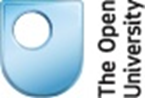 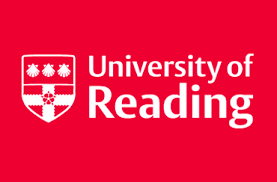 Introduction: direction of travel
Contexts and positions from which ‘we’ are speaking

How to understand the question – decolonizing?  – range of possibilities

How to understand the question – bereavement studies? – interdisciplinarity

Decolonisation, diversity, equality and social justice – the example of mental health
Decolonising: power + inequalities over historical time?
Issues of language + research methodologies
The ‘aftermath of death’ + power dynamics

Colonialism – specific histories across past and present - ‘What does it mean to apply a term that emerged from a specific historical, political and geographic context, to today’s world?... many aspects of life can be colonized – land, knowledge, research, the self. Who benefits from unequal power relationships, who is centred and who is erased?’ (Bhambra et al, 2018)

Slavery + subjugation of indigenous peoples + genocide

Systemic racism

Minoritized people and intersectionality – complexity!

Relationships of exploitation – links to all forms of exploitation of people and planet – central issues of power and resources – whose voices are heard – social expectations and ‘policing’ of grief and links to broader social systems
‘Decolonisation empowers and encourages those who have been subjugated to free their minds and reclaim their lives…’ (Fay, 2018)

Hegemonic claims to knowledge  
“knowledge produced by dominant social groups tends to reproduce their worldview(s) while knowledge produced in the academy by marginalized people produces alternative ‘outsider’ perspectives…” (Meghji, 2020)
What is ‘bereavement studies’?
Diverse academic disciplines 
sociology, anthropology, history, (social) psychology, (human) geography, literature studies, theology 
implications for policy? 
does each discipline need its own decolonizing perspective?

Interventionist perspectives 
(mental) health (medical issue); psychiatry; psychotherapy; social work; family systems theories; dedicated bereavement support services and ‘communities of practice’ (CBN)
‘To conceptualise grief as an illness or disease that can be cured with therapy or medication is to individualize and privatize what used to be a communal response of grieving for the dead’. (Granek, 2016)
Very difficult for support services to avoid focusing on individual adjustment 
‘this is an area vociferously resistant to social work’s penchant for certainty and logic’ (Gray et al, 2013) 

Individualist or relational frameworks – ontological and epistemological issues

What core understandings are at stake? e.g personhood, ‘family’, generational categories such as ‘child’, meanings of ‘suffering’

Benefits and challenges: 
loss of universalism?
social justice + enriched understandings and valuable resources for responding to distress
‘varieties of psychological, sociological and ecological power imbalances all of which need rebalancing in the interests of human survival, sanity, safety, health and well-being… Diversity can threaten our sense of unity but also extend our range and increase our resilience’ (Fay, 2018)
Potential themes
The limitations, exclusions and assumptions of current ‘bereavement studies’, particularly those arising from colonial histories and racialisations?
Colonial histories - what is the impact of colonial histories on experiences and knowledge of death and its aftermath, and how has that history shaped expectations and cultures of ‘bereavement’ for those communities today?  
How do such colonial histories and neo-colonial power structures impact on deaths and their aftermath in post/neo colonial societies and societies built on slavery?  
What are the material and psychological erosions, limitations of evidence, and neo colonial formations of knowledge that result?
How far do Anglophone and Western European assumptions extend? Issues of personhood, human be-ingness, what values underpin these and what perspectives on humanity are obscured?
The relationship between 'bereavement studies' and 'bereavement services': how far are 'quality standards' and ‘best practice’ rooted in (white) communities of practice?
What is erased, imposed or suppressed by current practices and assumptions? How does that impact on the support available to minoritised/racialised/colonial communities?
Can individualised [mental] health perspectives take account of structural issues implicating colonialism  and social justice: issues of marginalisaton, minoritisation, racialisation, deprivation? 
Shared humanity / diversity and difference: what is shared by all people in their experiences of the aftermath of death/bereavement? What may vary and why/how? What may be erased and/or imposed if we don't attend to difference, including the patterns of power dynamics associated with difference?
Social justice, equality, difference and equity
Does decolonization go further than issues of equality, diversity and inclusion?
Equality of access to existing services?
Equity through variable options?
Rethinking our ‘knowledge’ and how power relations are operating?

Some parallels with feminist forms of theorizing oppression

The hegemony of Minority world mental health perspectives
decolonising psychiatry, psychology, psychotherapy, trauma studies
‘[There are inevitable] contradictory demands: on the one hand, to force trauma studies to fulfil its aspirations for cross-cultural understanding; on the other hand, to question whether trauma provides the best framework for thinking about the legacies of violence in the colonized/postcolonial world. These are both legitimate and essential projects that are worth pursuing, but they cut in different ways and produce inevitable tensions’ (Rothberg, 2008)

Does decolonization raise questions about individuality, connectedness, wellbeing, suffering and distress? (‘What Really Matters?’, Kleinman, 2006) 
Multiple overlapping crises are leading to ‘global structural violence resulting from a distortion of value systems that demand a re-evaluation of our future and us as global citizens’ (Benator, 2016)
Are Angolophone and Western European countries out of step? Some pervasive themes across Majority worlds
Community/family
Ancestors + liminality of the (newly) deceased 
Personhood as relational including ancestors + the living world + the land itself
Significance of funerary customs and rituals for the wellbeing of living + dead – sites of resistance
‘Grief’ as embodied – being with the body, physical connection - bodies as a site of political power 
Avoidance of binary/categorical thinking – possibilities of acknowledging multiple ‘realities’
Importance of stories as a way of understanding life, as well as a research methodology
Neo-colonialism of Anglophone and Western European views and knowledge, which may itself be invisible to many in Majority worlds themselves.
Different meanings and significance of death e.g. legacy of slavery such that death can be about freedom, liberation, dignity, independence, autonomy (Kami Fletcher, DDD15) + significance of meanings of dignity 
Berenice Golding and Laura Pusey on Nine Nights (DDD15): community response and sharing in face of communities and families lost through history of slavery; history of shame so public presentation is key; death as ‘homegoing’, a refuge from a racist world; time of both joy and sorrow.
Opening up conversations
Absence of any established body of work addressing these issues in bereavement fields

Need to hear voices that come from outside the established parameters for understanding the aftermath of death

Difficult to speak from personal experience within academic settings + distrust of researchers

For bereavement services, what is the predominant knowledge and expertise? What is it based on? What are the implications of such questions for services and training for responding to other people’s ‘bereavement’

Active listening and engagement, with care and humility
References
Benatar, S.R. (2016) ‘Living, Suffering and dying in a globalized world’, in Harris, D.L. and Bordere, T. (eds) Handbook of Social Justice in Loss and Grief: Exploring Diversity, Equity and Inclusion. Abingdon: Routledge. 
Bhambra, G., Gebrial, D. and Nişancıoğlu, K. (eds) (2018) ‘Introduction’, Decolonising the University. London: Pluto Press
CBN, Childhood Bereavement Network (2021) https://childhoodbereavementnetwork.org.uk/training-and-events accessed 11.09.2021
Fay, J. (2018) ‘Decolonising mental health services one prejudice at a time: psychological, sociological, ecological, and cultural considerations,’ Settler Colonial Studies, 8:1, 47-59
Fletcher, K. (2021) ‘A fight for burial rights: the importance of autonomous Black burial grounds then and now.’ 15th International Conference on Death, Dying and Disposal. Hosted by Manchester Metropolitan University. 
Golding, B. and Pusey, L. (2021) ‘Personal reflections on bereavement in the midst of a pandemic: how it affected the way we, the Black community, celebrated the lives of those we lost.’ 15th International Conference on Death, Dying and Disposal. Hosted by Manchester Metropolitan University. 
Granek, L. (2016) ‘Medicalizing grief’, in Harris,D.L. and Bordere, T. (eds) Handbook of Social Justice in Loss and Grief: Exploring Diversity, Equity and Inclusion. Abingdon: Routledge. 
Gray, M., Coates, J., Yellow Bird, M., and Hetherington, T. (eds) (2013) Decolonizing Social Work. ProQuest Ebook Central, https://ebookcentral.proquest.com/lib/open/detail.action?docID=1182736. 
Meghji, A. (2020) Decolonizing Sociology: An Introduction. 
Rothberg, M. (2008). ‘Decolonizing trauma studies: a response’. Studies in the Novel, 40(1/2), 224-234